Aim: How was Holden from The Catcher In the Rye impacted by teenage alcohol abuse?
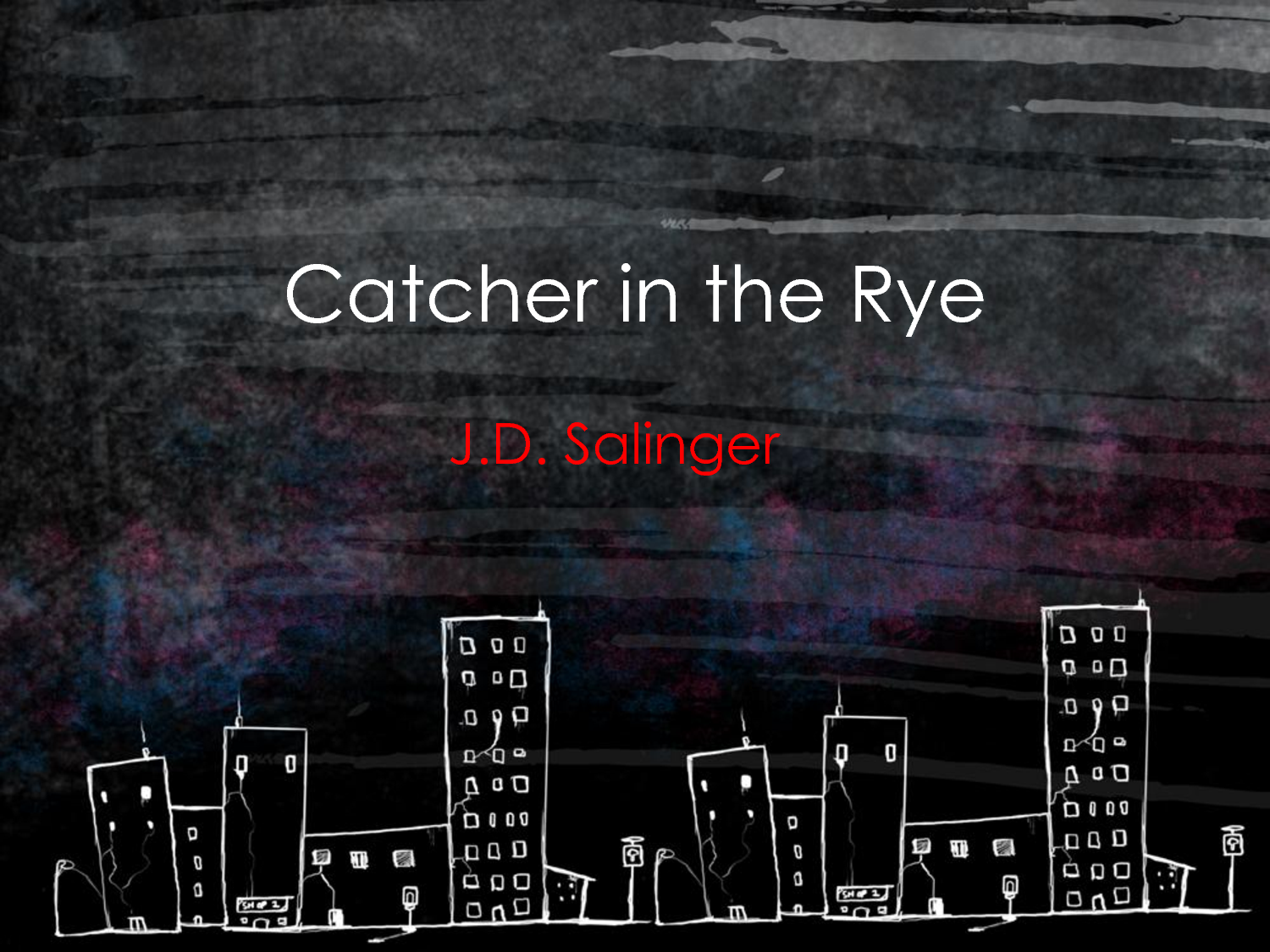 The Catcher in the Rye
The Catcher in the Rye is a 1951 novel by J. D. Salinger.[3] Originally published for adults, it has since become popular with adolescent readers for its themes of teenage confusion, angst, alienation,[4] and rebellion.[5] It has been translated into almost all of the world's major languages.[6] Around 250,000 copies are sold each year with total sales of more than 65 million books.[7] The novel's protagonist and antihero, Holden Caulfield, has become an icon for teenage rebellion.[8]
Steps of the Public Policy Analyst (PPA)
Define the Problem
Gather the Evidence
Identify the Causes
Examine an Existing Policy
Develop Solutions
Select the Best Solution
Teen Alcohol Video
http://teachertube.com/viewVideo.php?video_id=167694
Step 1 of the PPA:
Define the Problem
Teenage Drinking
Underage drinking is a serious issue among adolescents. In the U.S. an estimated 10 million young people under the age of 21 drank alcohol in the past month.
Step 2 of the PPA:
Evidence of the Problem
Catcher In The Rye Quotes
"There isn't any night club in the world you can sit in for a long time unless you can at least buy some liquor and get drunk.”
What does the quote to the right say about Holden as a character?
Signs a teen is abusing alcohol
Physical Health
Have you noticed a change in appetite? Does your child suddenly have digestive problems. Has he been treated for medical conditions that might be attributed to substance abuse, like gastritis or ulcers? Have his sleeping patterns changed?
Attitude
Has your child developed a negative attitude against anti-drug or anti-alcohol programs, materials or literature? Has he been in trouble with the law for any reason? Has he developed a bad attitude toward any authority figures in his life? Have you found that your child has generally become dishonest about things?
Little Things
Have you noticed a change in hairstyle or "fashion" choices? Is he suddenly using breath mints consistently? Has he lost interest in tidiness in his room or does he pay less attention to personal hygiene?
Source page
http://alcoholism.about.com/cs/tipsforparents/a/aa111297.htm
Step 5 of the PPA:
Develop Solutions